The Chiral and Axial Symmetry Restoration At Finite Temperature  In Holographic QCD
Hiwa A. Ahmed (何瓦)
School of Nuclear Science And Technology, UCAS
Weekly Group Meeting
May 17th, 2024
1
Introduction
Quantum Chromodynamics (QCD) is the theory of the strong nuclear interactions. The Lagrangian of the theory is
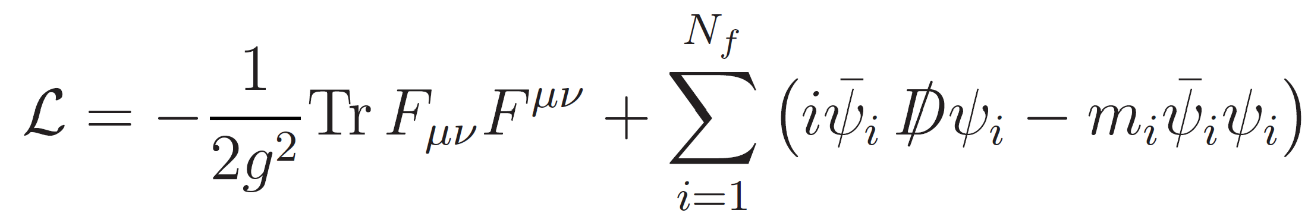 The theory has a large symmetry group which is only manifest when we decompose the fermionic kinetic terms into into left-handed and right-handed parts.
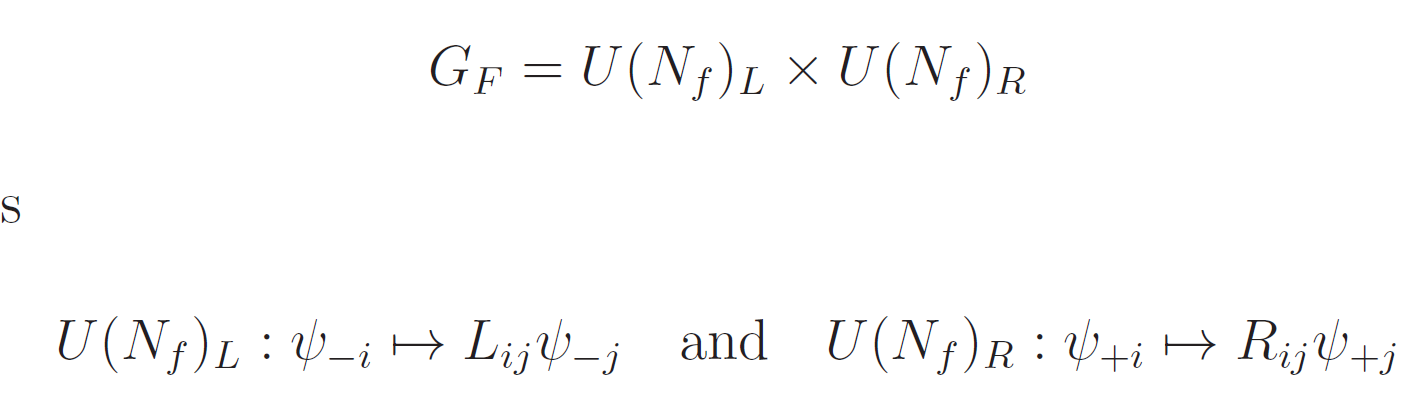 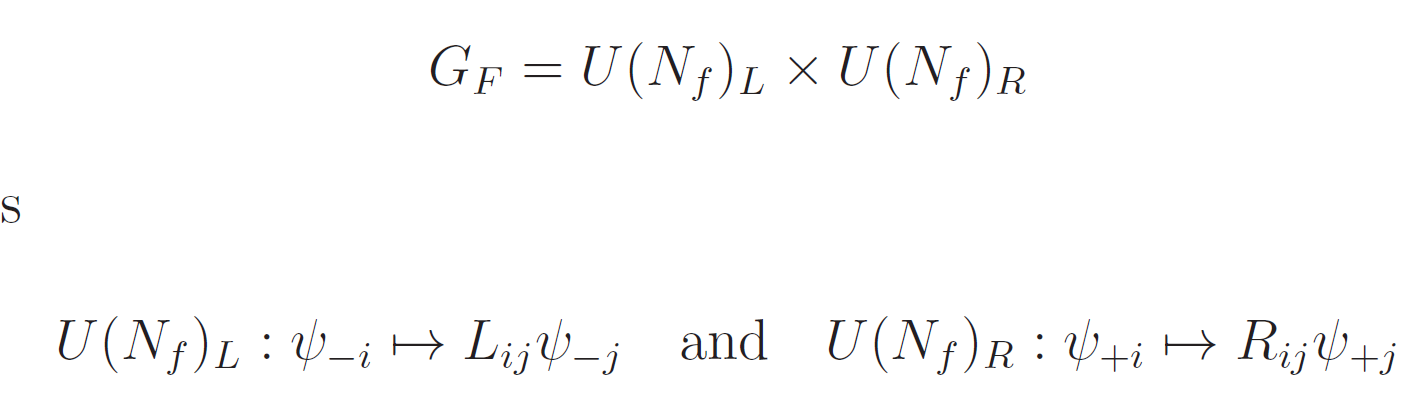 2
Introduction
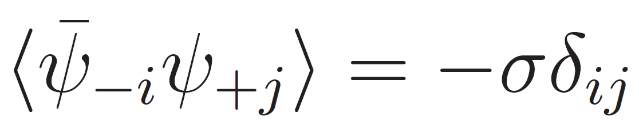 Although the condensate preserves the Lorentz invariance of the vacuum, it does not preserve all the global symmetries of the theory.
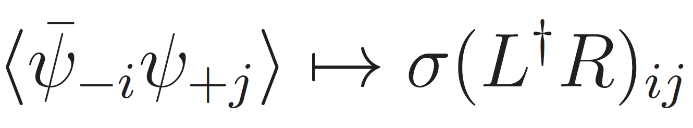 The condensate remains untouched only when L = R. This tells us that the symmetry breaking pattern is
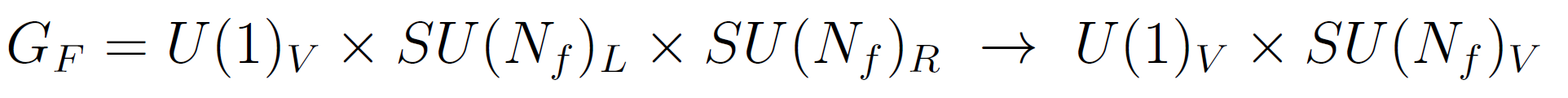 3
Motivation
The order parameter of the chiral symmetry is given by the quark condensate. The lattice QCD simulation showed that the chiral symmetry is restored at high temperature.
2111.02048 [hep-lat]
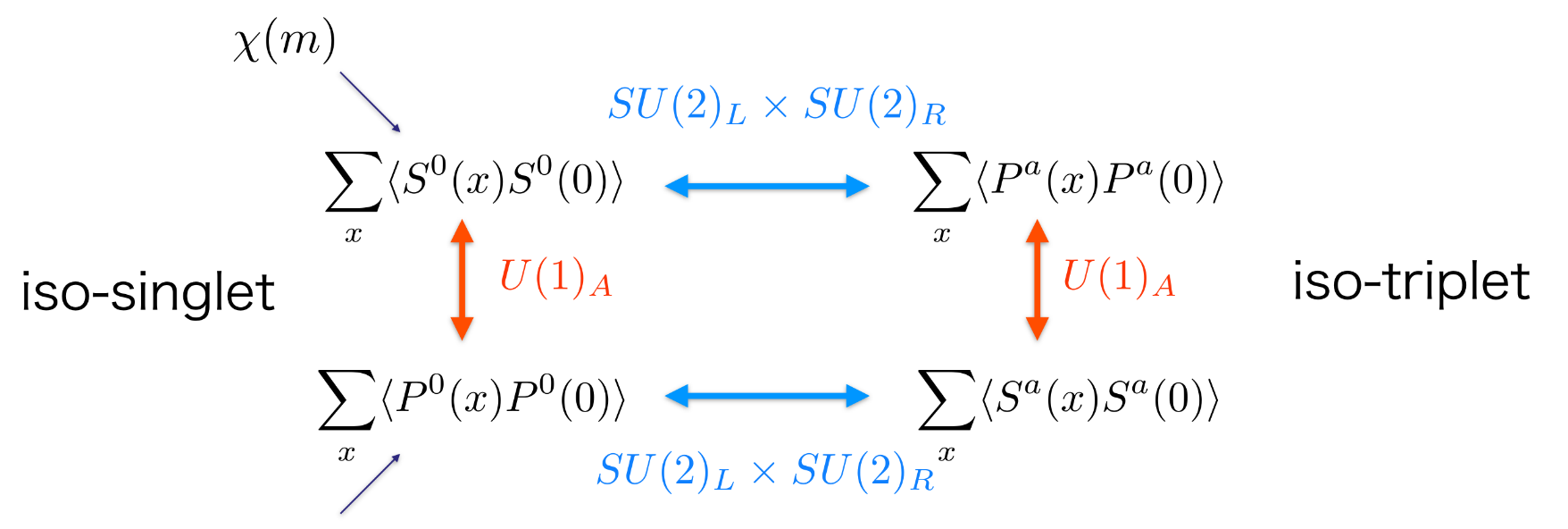 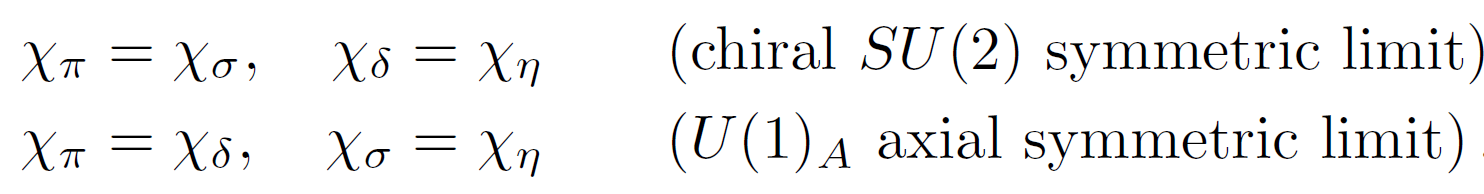 4
AdS/CFT Correspondence
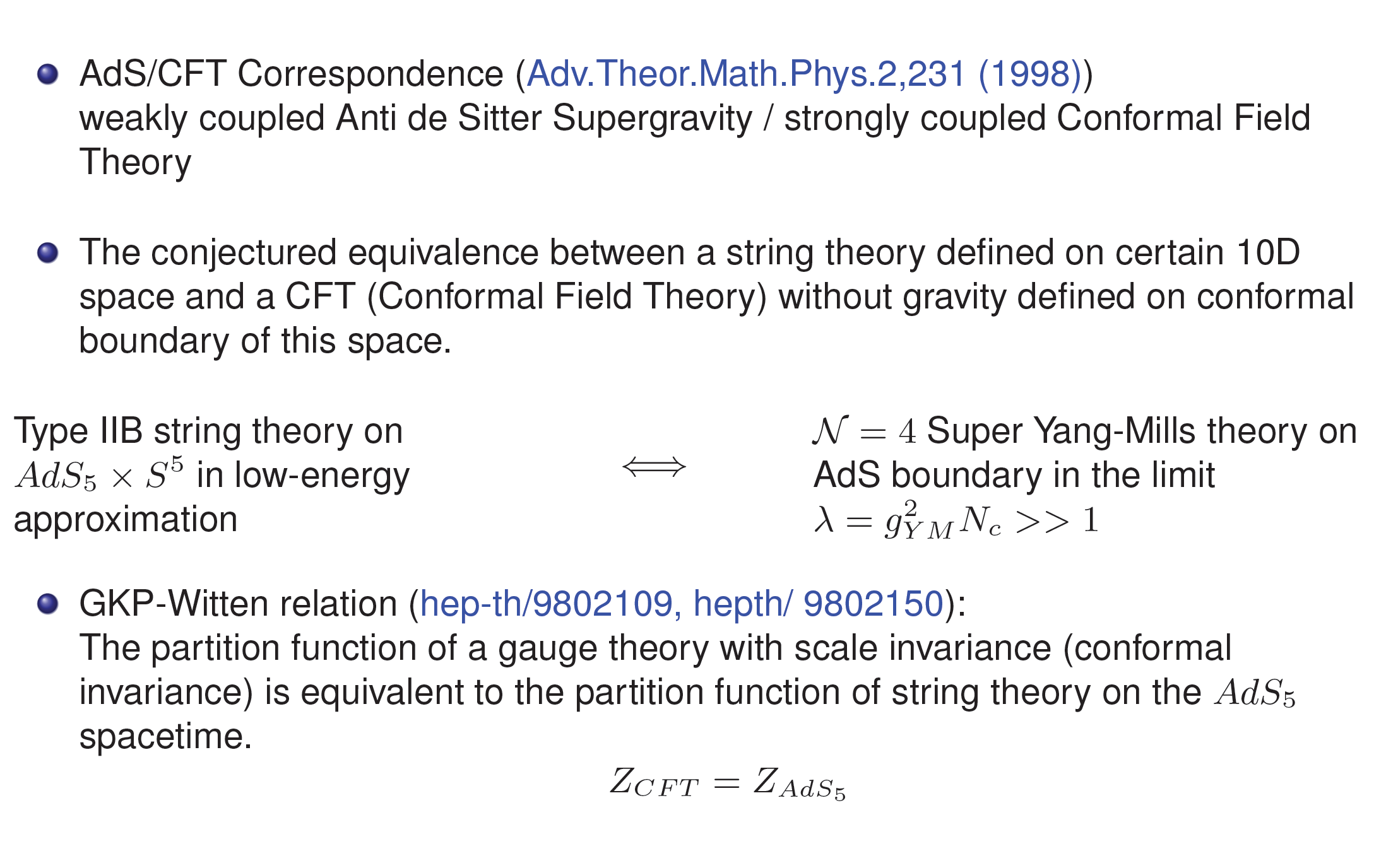 5
AdS/CFT dictionary
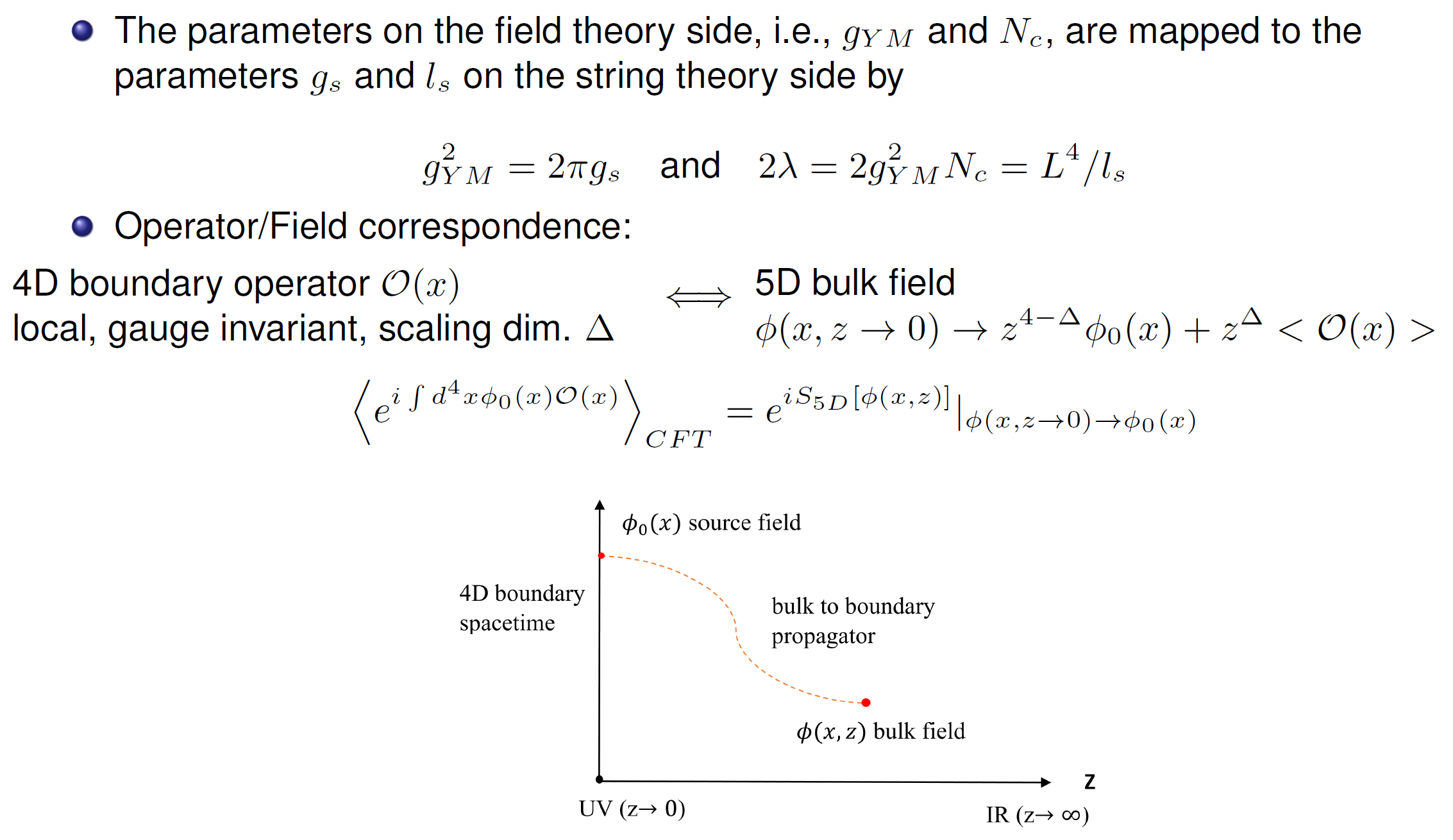 6
Formalism
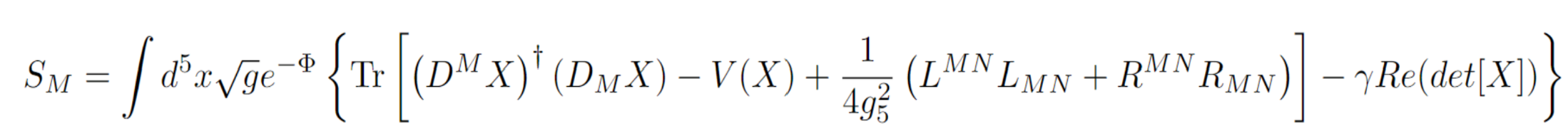 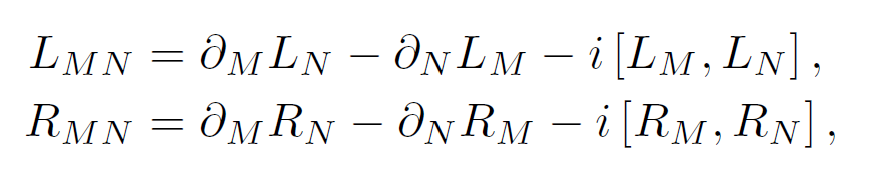 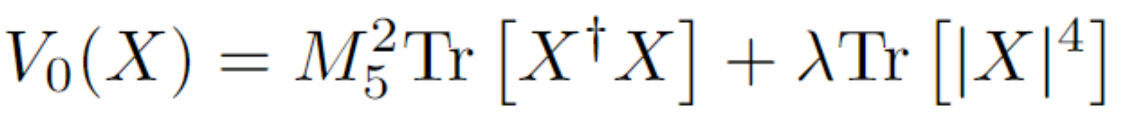 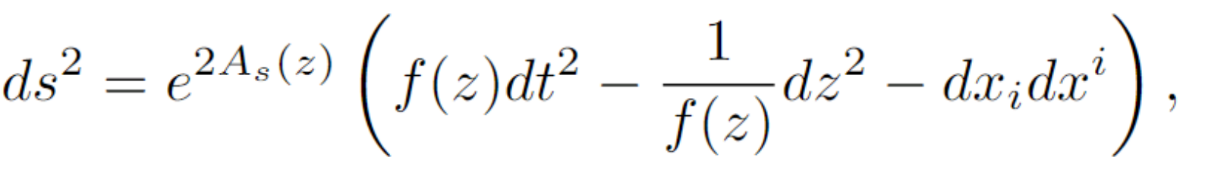 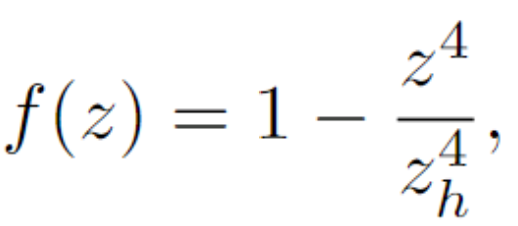 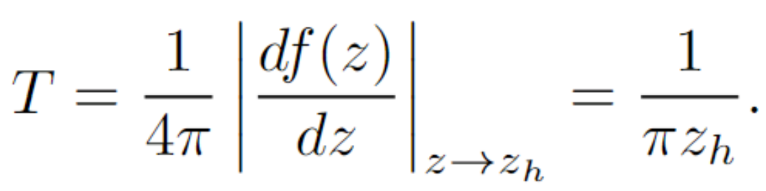 7
7
Formalism
There are two different configuration for the dilaton field that successfully describe the spontaneous symmetry breaking in the holographic QCD:
   
A)
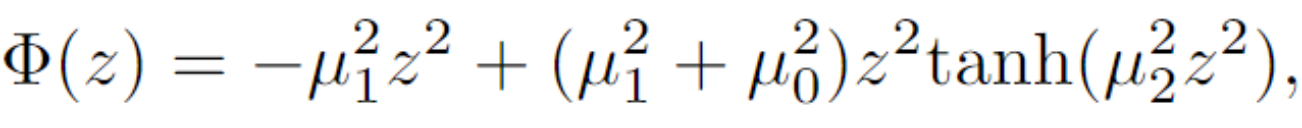 [1511.02721 [hep-ph]]
B)
[1604.02571 [hep-ph]]
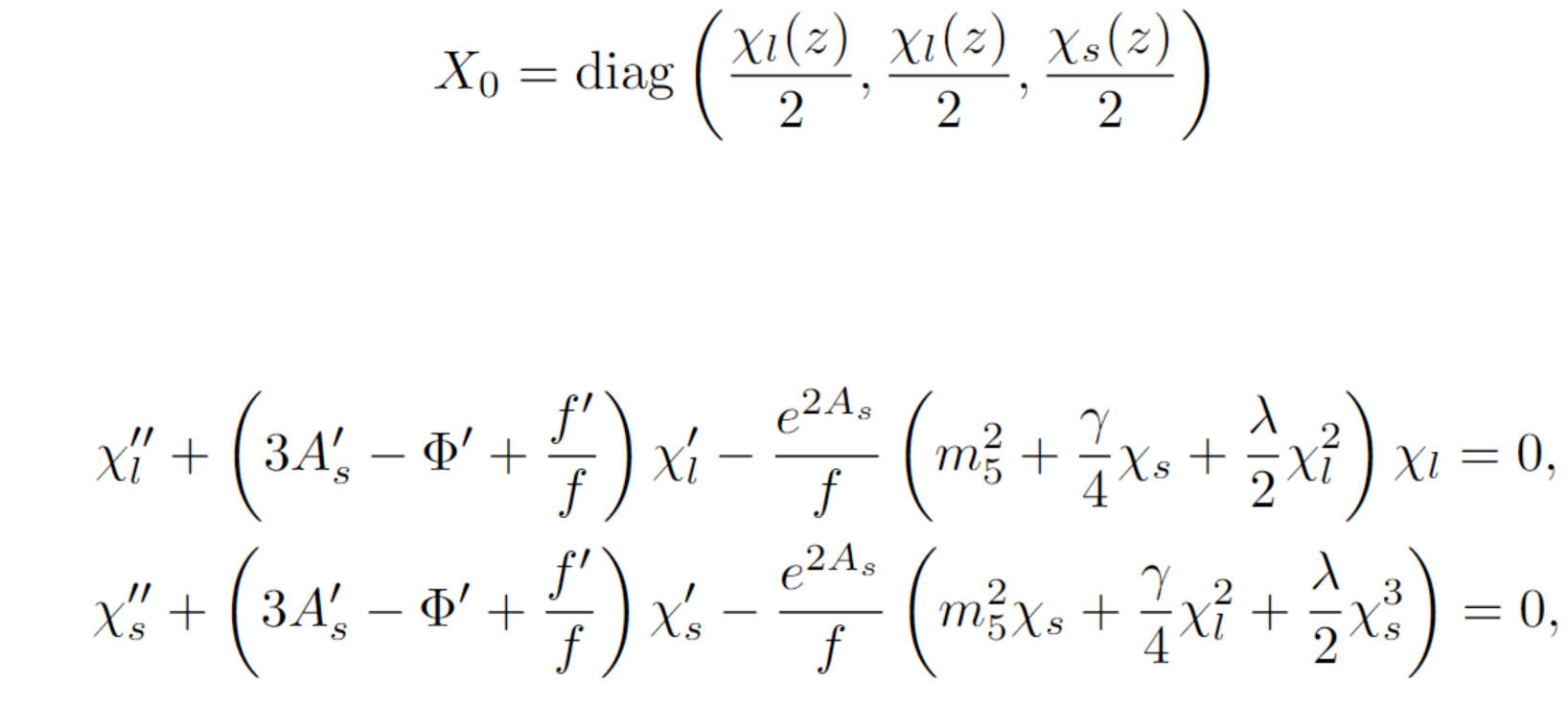 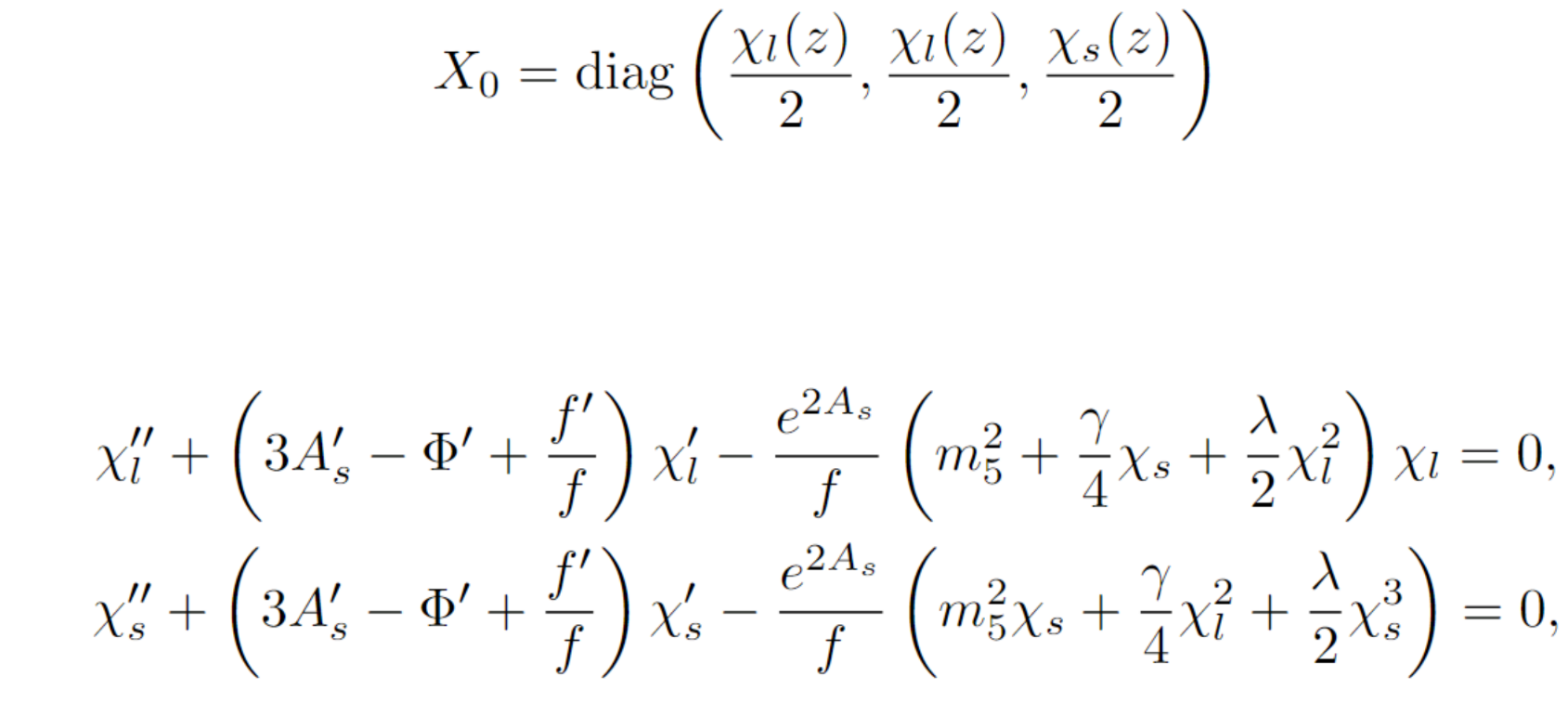 8
Mixing in Holographic QCD
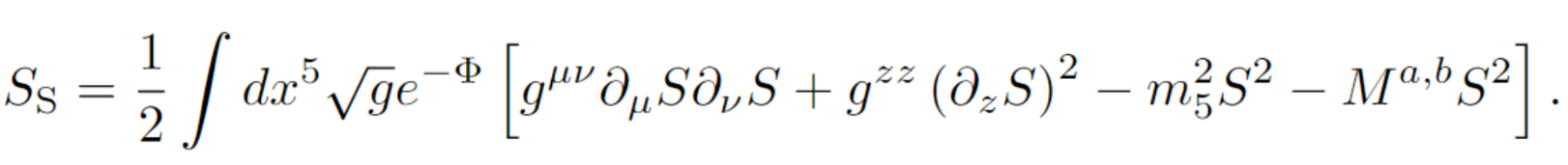 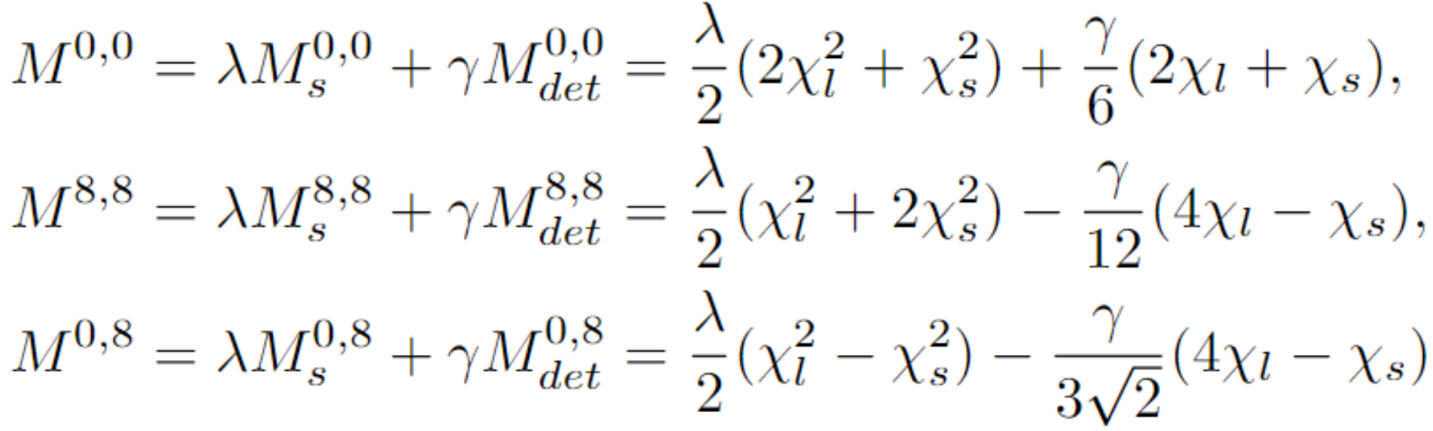 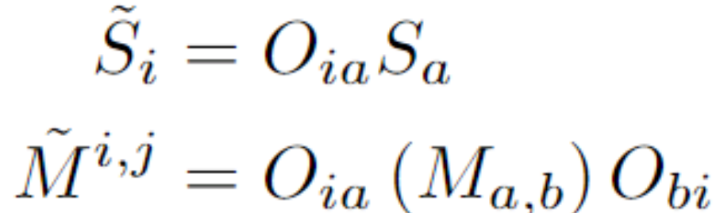 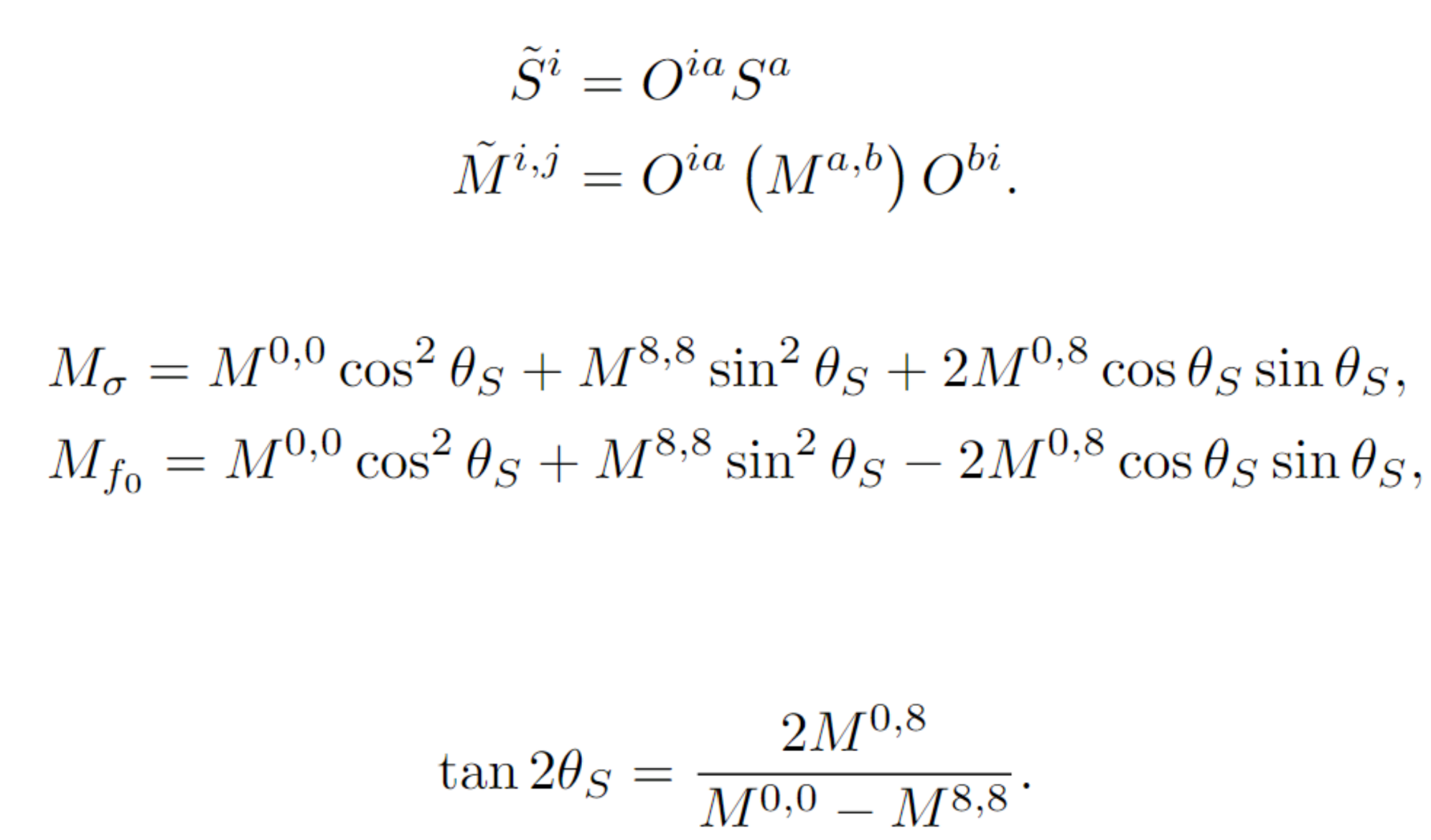 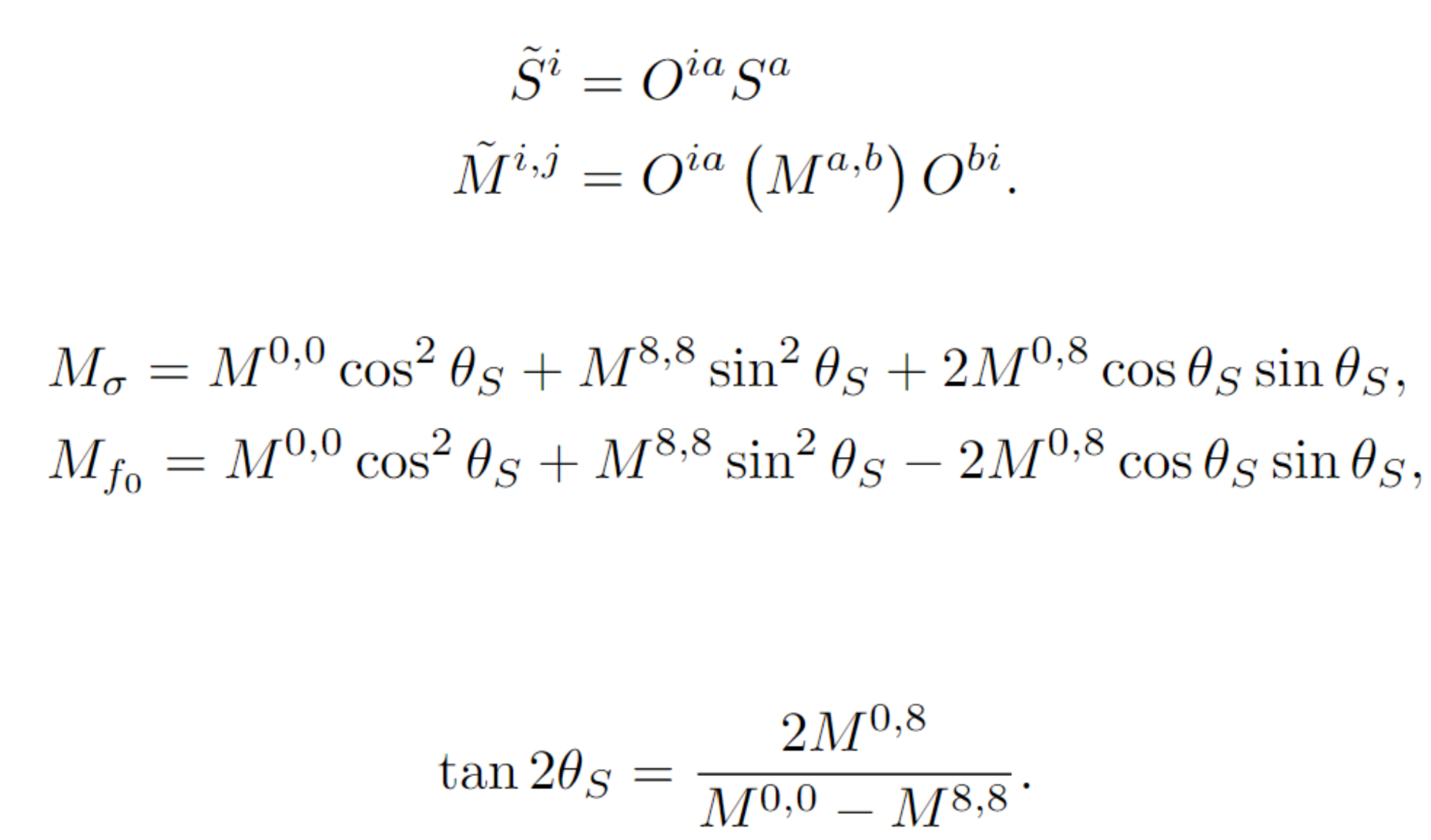 9
Meson Susceptibility
The meson susceptibility are defined as [JHEP08(2023)189]
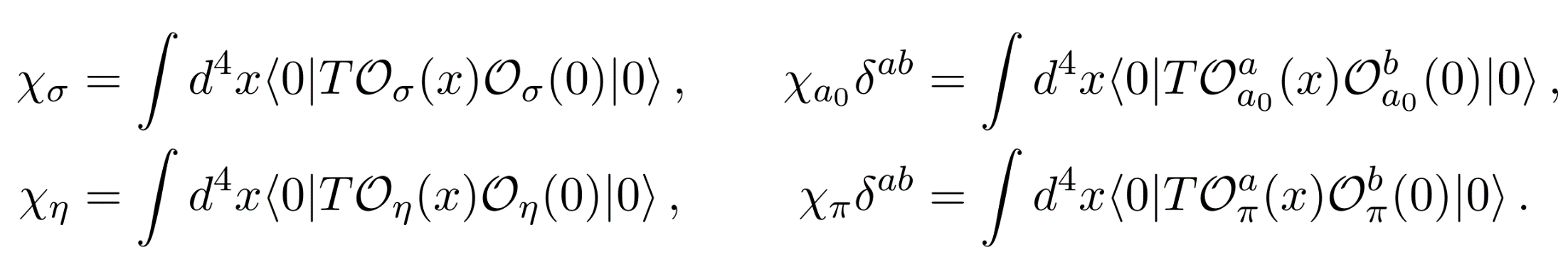 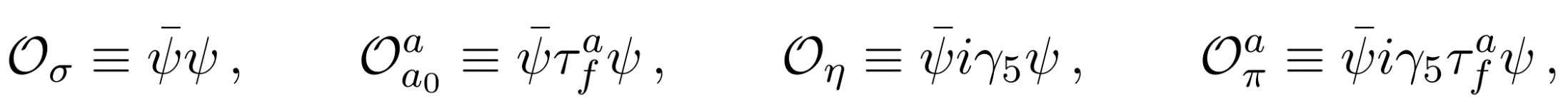 The susceptibilities correspond to meson-correlation functions at zero momentum transfer.
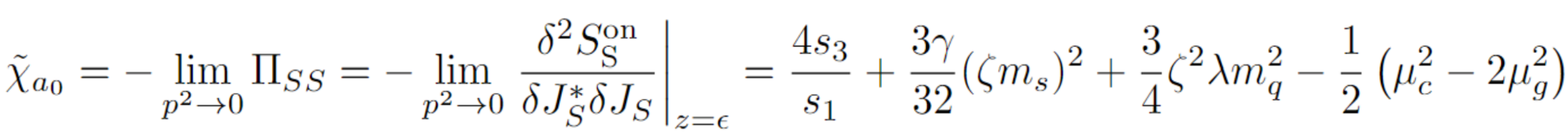 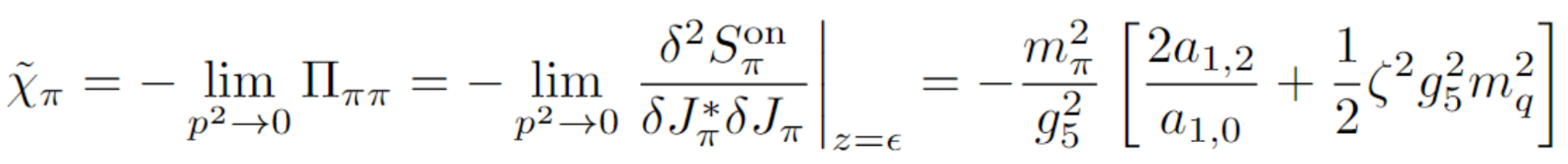 10
Model parameters
The parameters for the case A:
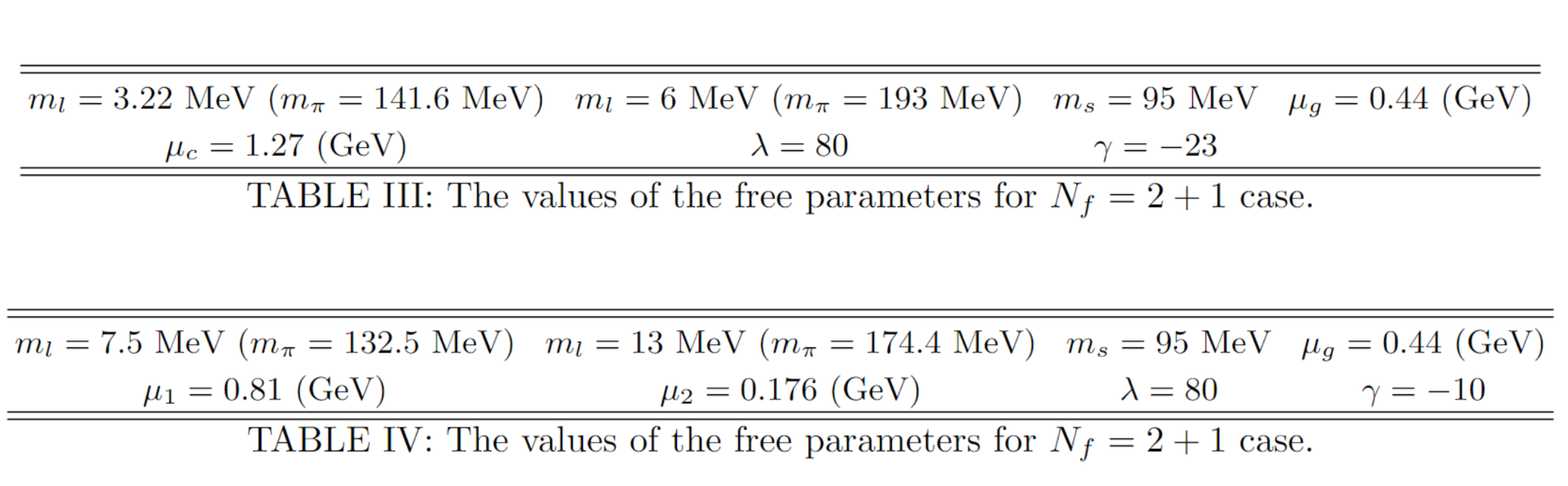 The parameters for the case B:
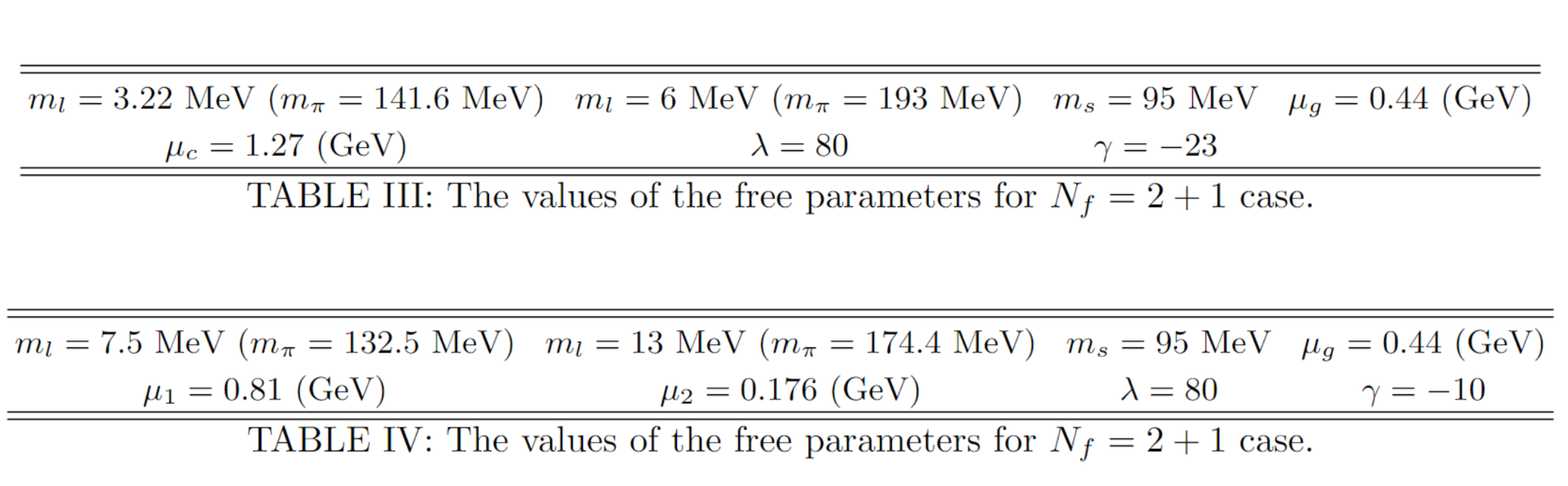 11
Chiral Condensate
Case B
Case A
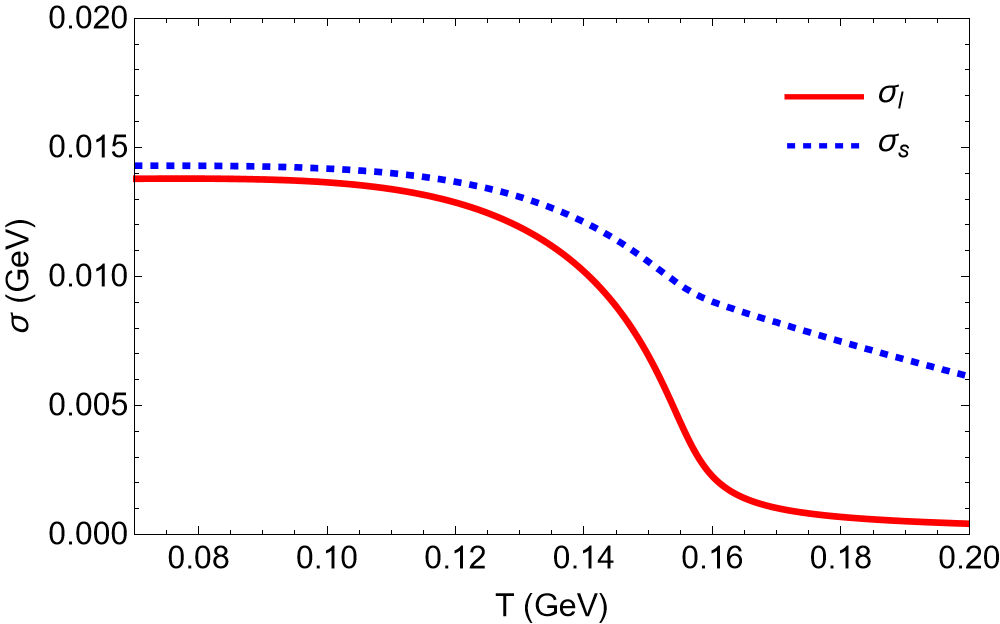 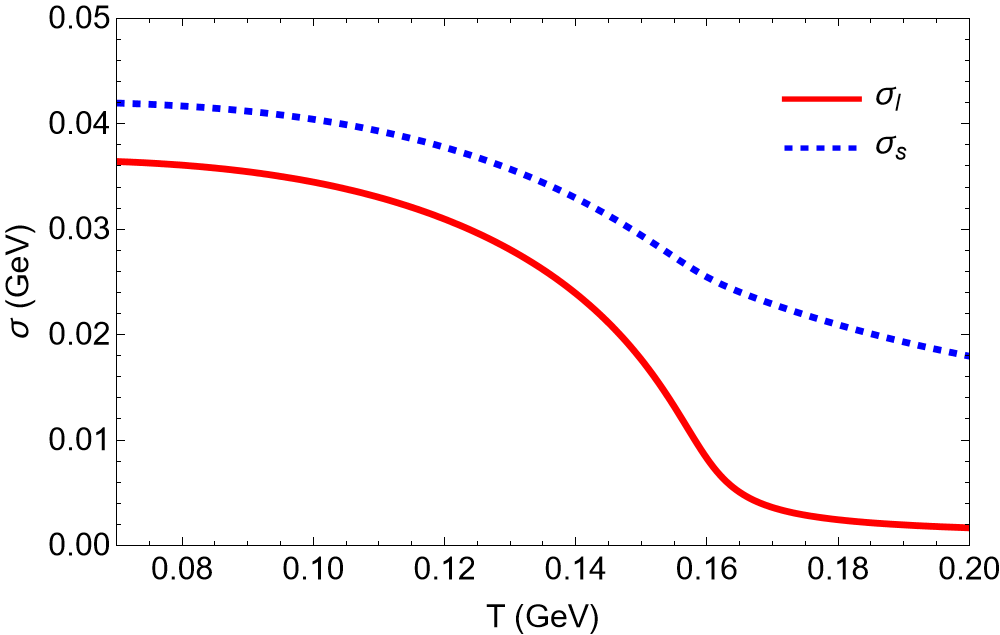 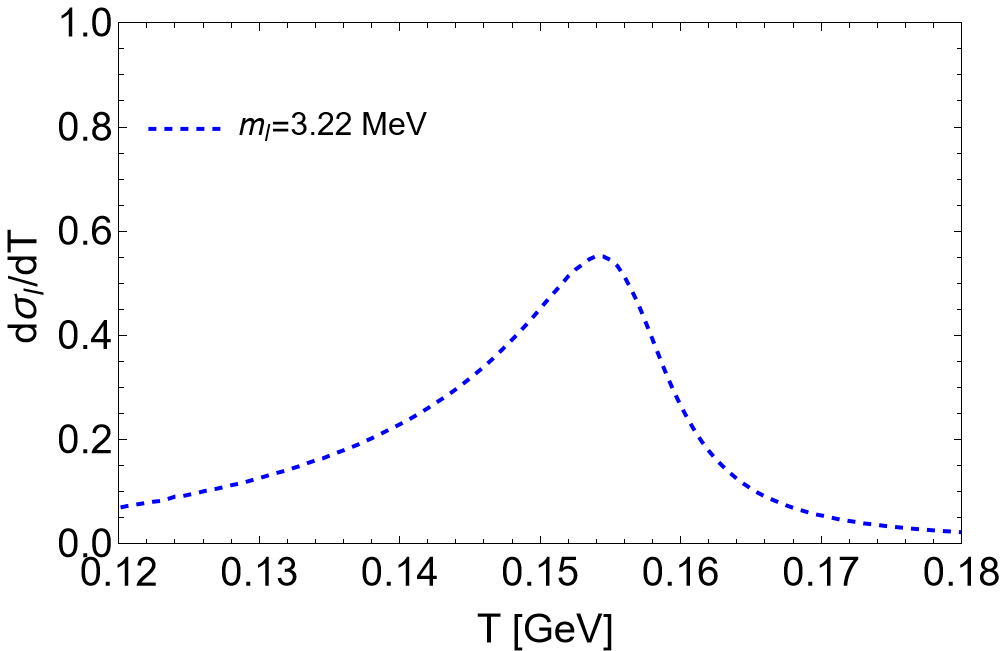 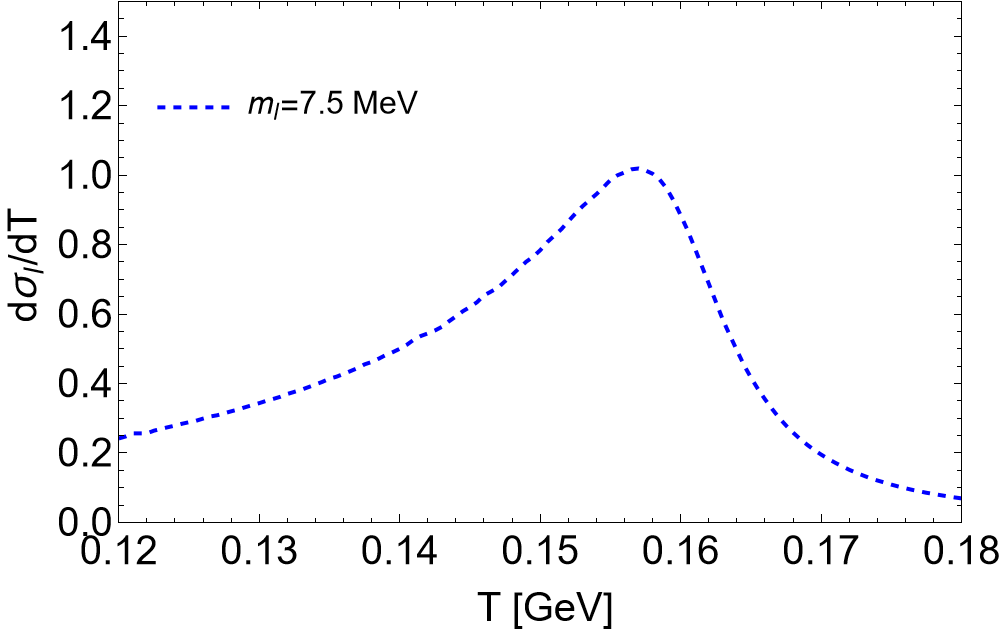 12
Screening Mass
Case B
Case A
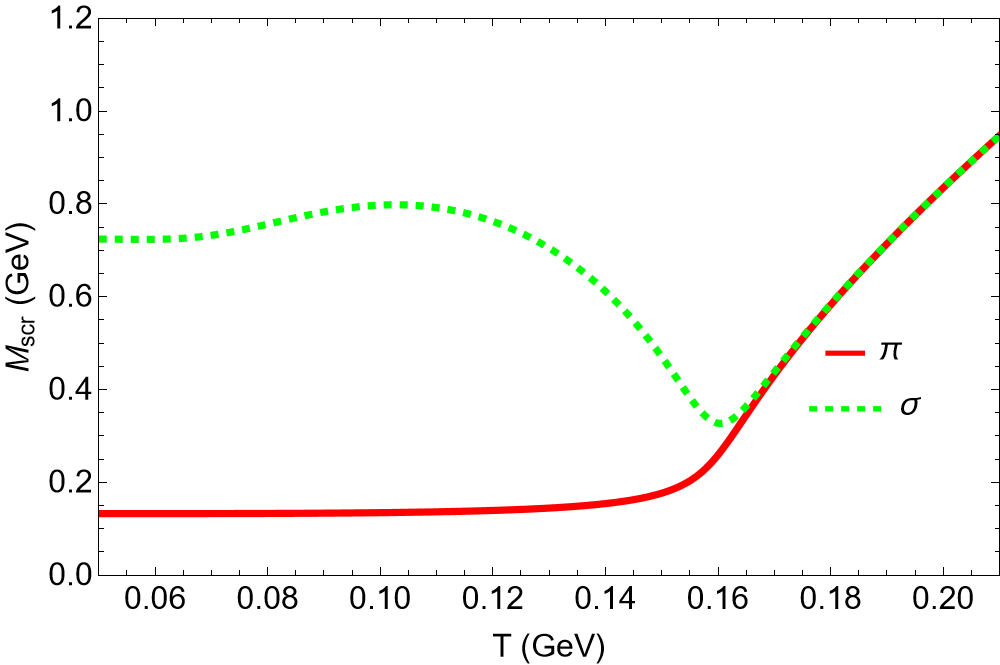 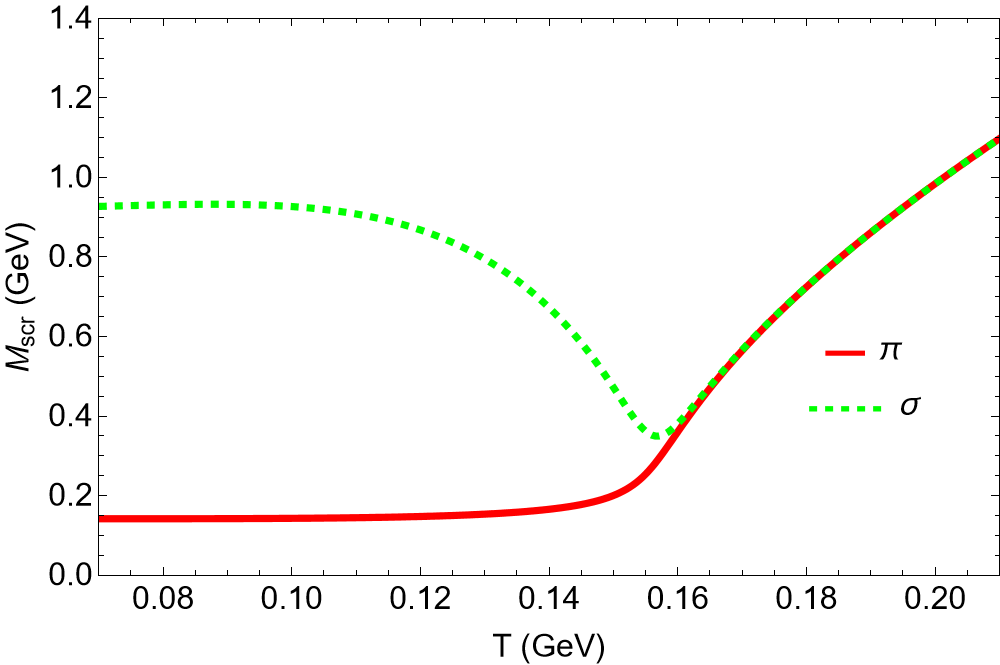 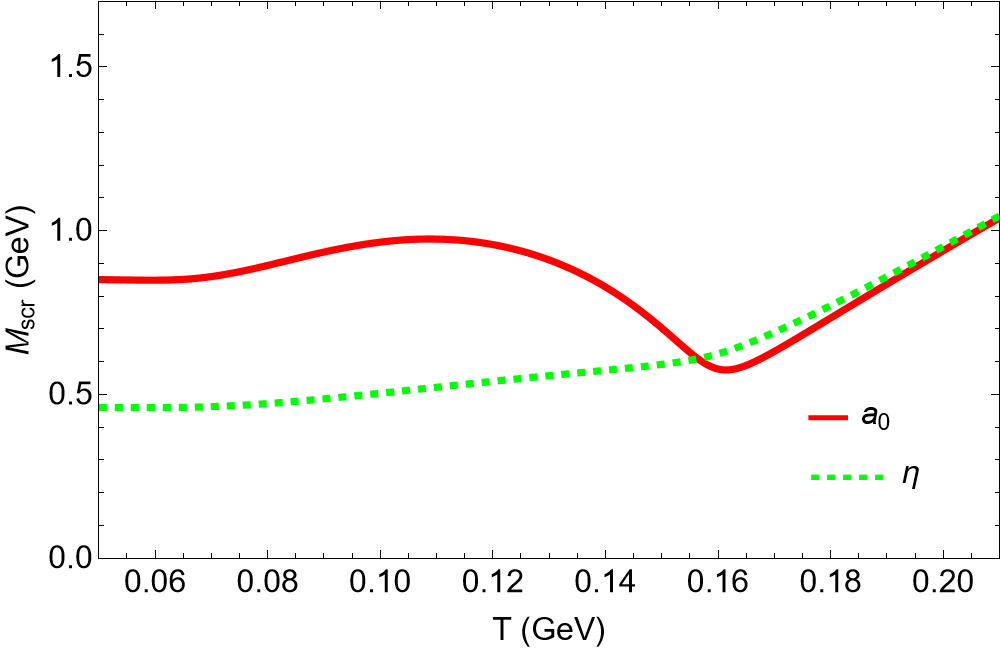 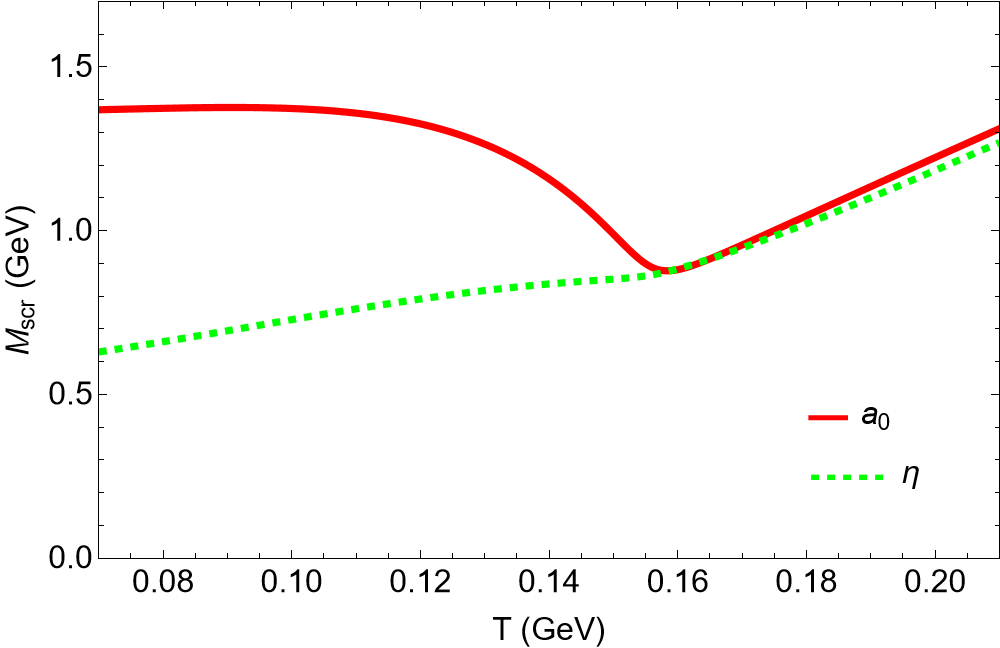 13
Chiral SU(2) symmetry restoration
Case B
Case A
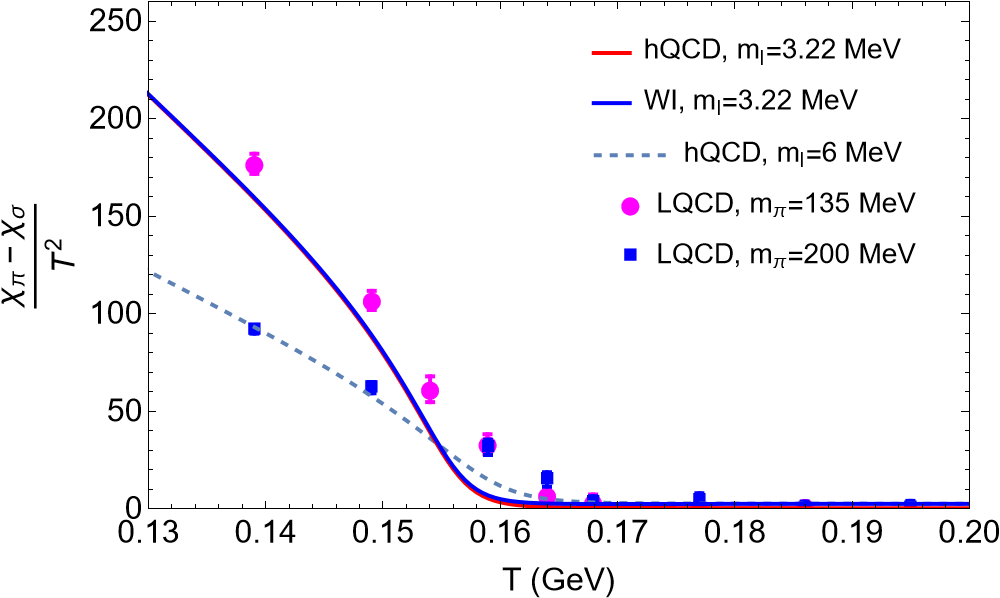 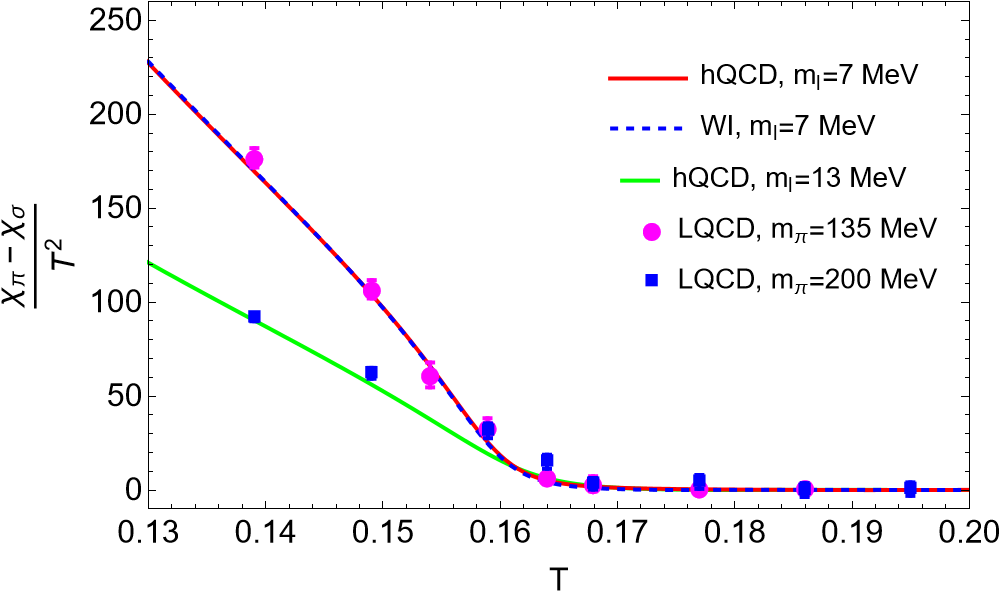 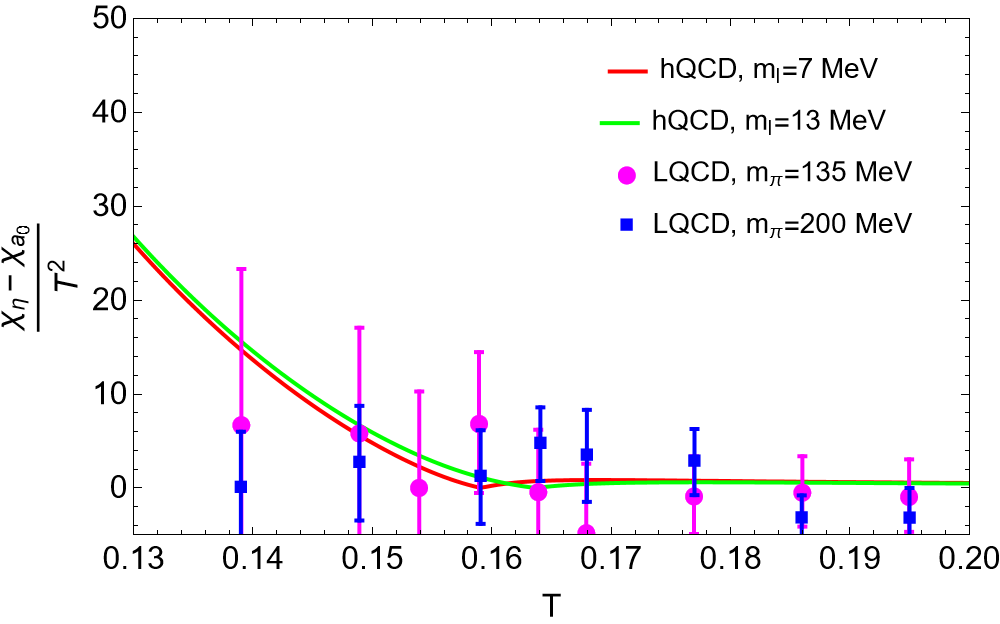 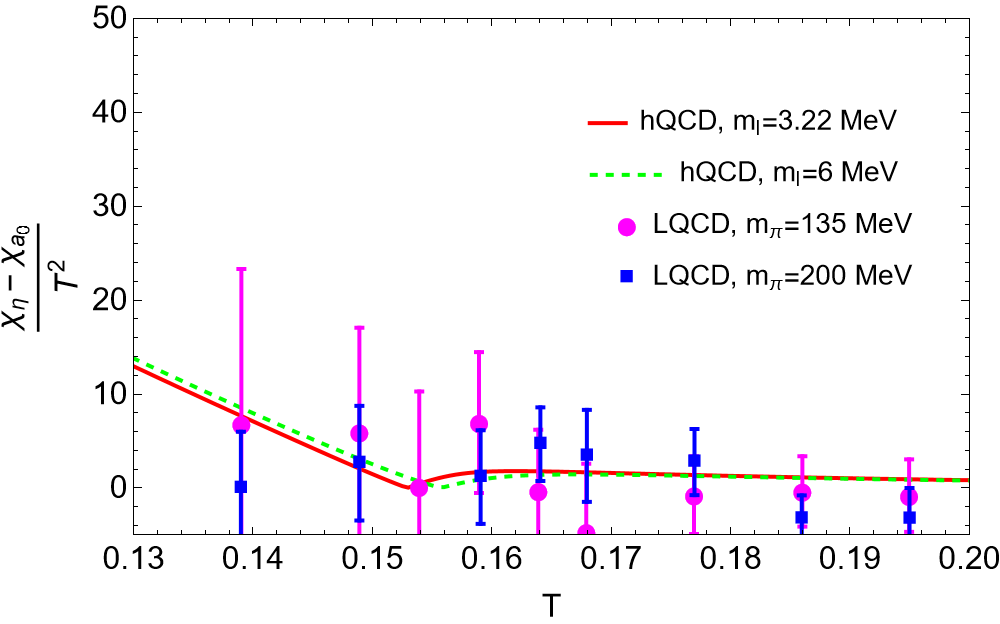 LQCD: [Phys.Rev.Lett. 113 (2014) 8, 082001]
14
Case A
Case B
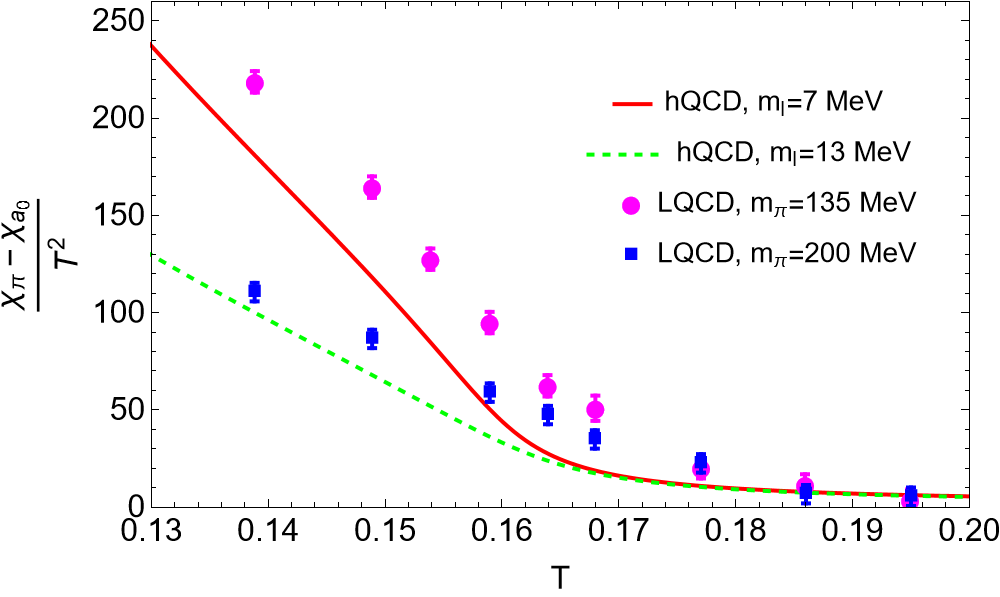 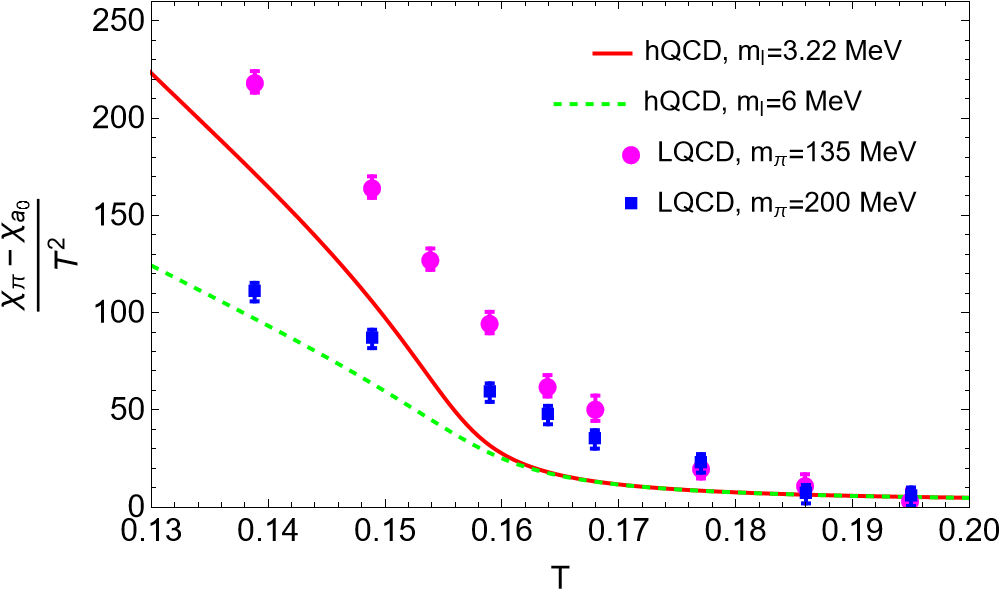 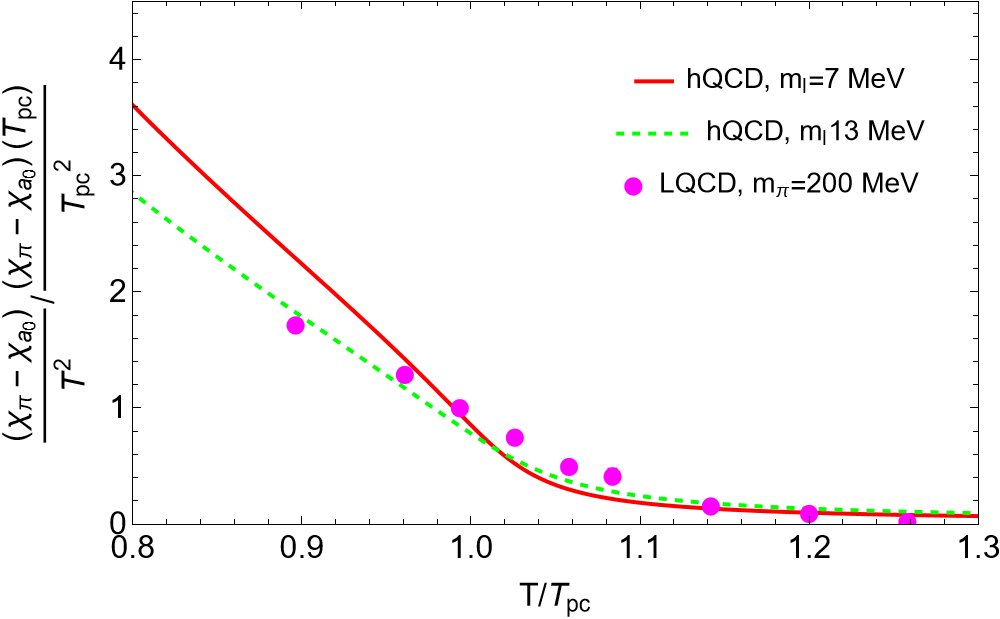 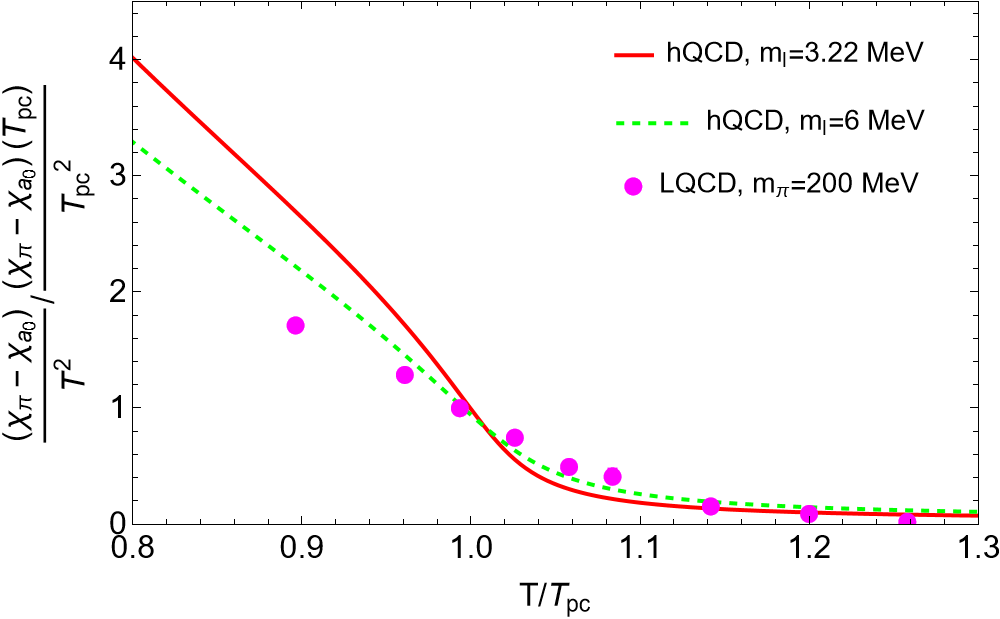 LQCD: [Phys.Rev.Lett. 113 (2014) 8, 082001]
15
Topological Susceptibility
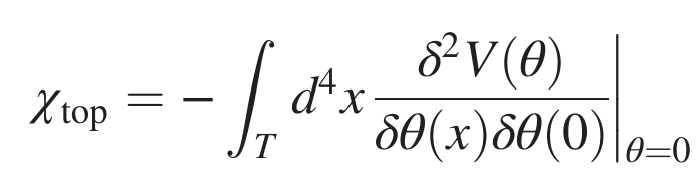 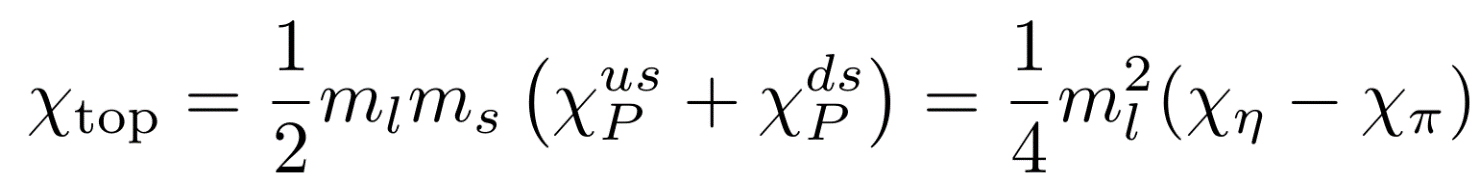 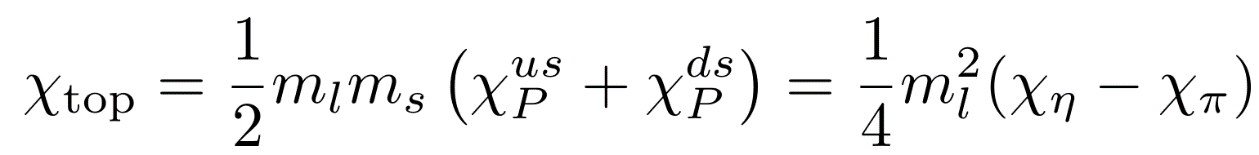 Case A
Case B
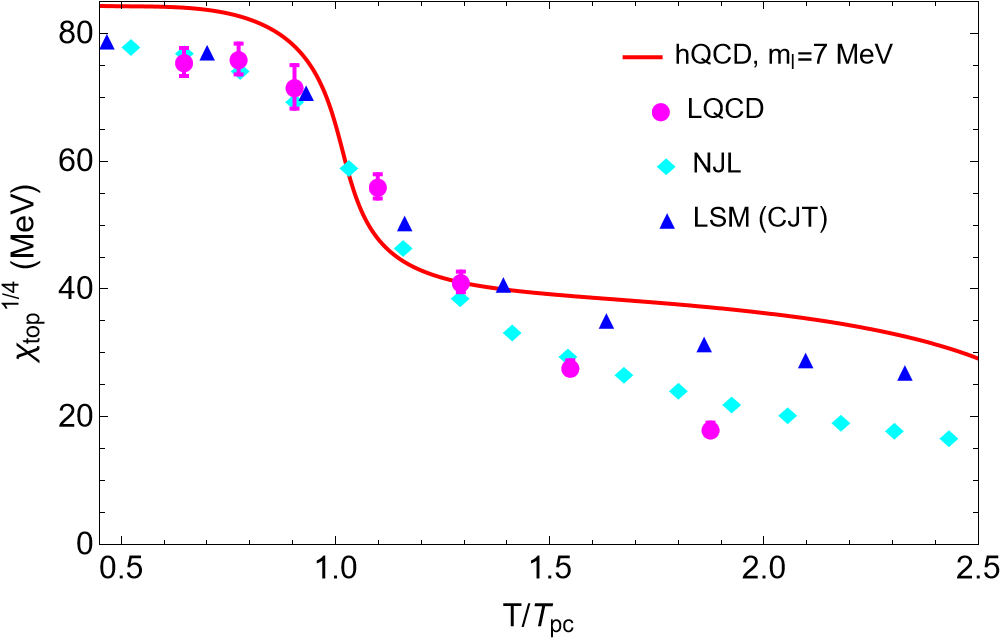 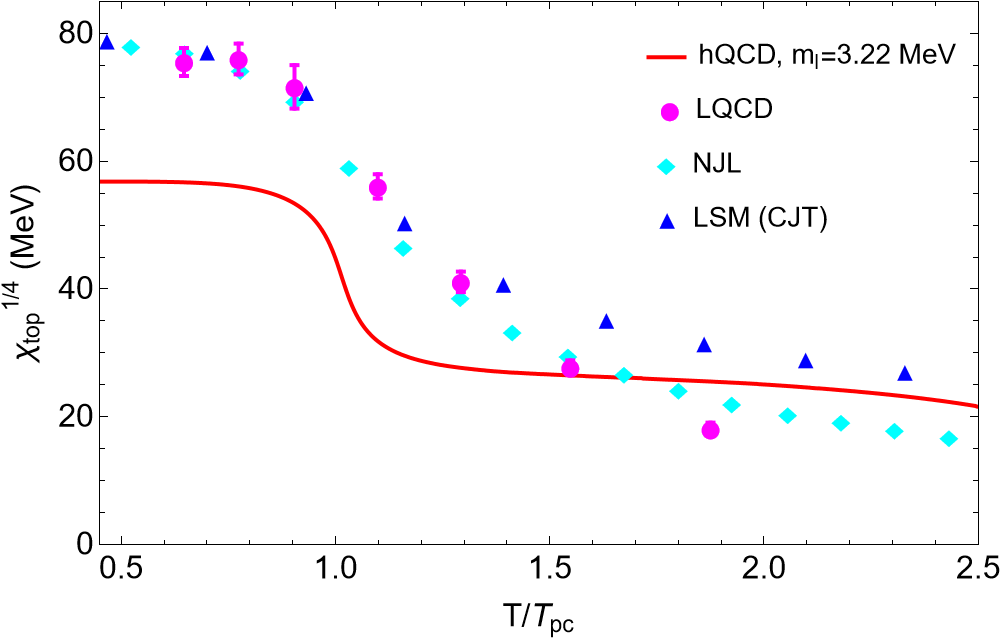 LQCD: [1606.07494 [hep-lat]]; NJL: [2106.05674 [hep-ph]]; LSM: [2005.07003 [hep-ph]]
16